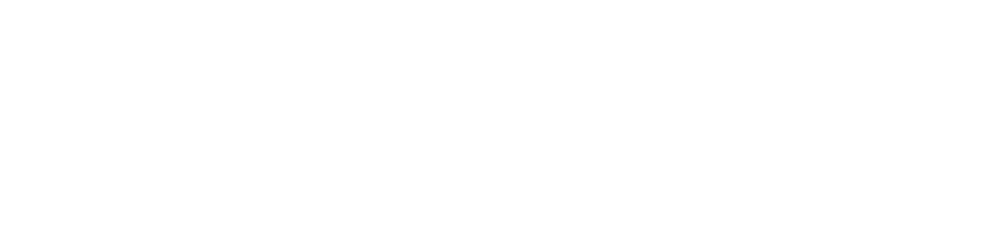 Sunday Morning
Hebrews 4
Joshua Tapp
True Words Baptist Church – 1377 S. 20th St. Louisville, KY – TrueWordsBaptist.org
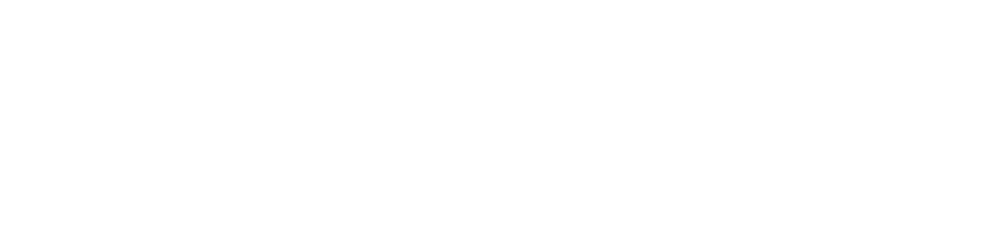 Title of the Sermon:
Jesus is God
in the Flesh
True Words Baptist Church – 1377 S. 20th St. Louisville, KY – TrueWordsBaptist.org
1 Timothy 3:16 And without controversy great is the mystery of godliness: God was manifest in the flesh, justified in the Spirit, seen of angels, preached unto the Gentiles, believed on in the world, received up into glory.
Romans 1:3-4 Concerning his Son Jesus Christ our Lord, which was made of the seed of David according to the flesh; 4 And declared to be the Son of God with power, according to the spirit of holiness, by the resurrection from the dead:
Romans 7:18-19 For I know that in me (that is, in my flesh,) dwelleth no good thing: for to will is present with me; but how to perform that which is good I find not. 19 For the good that I would I do not: but the evil which I would not, that I do.
James 1:13-16 Let no man say when he is tempted, I am tempted of God: for God cannot be tempted with evil, neither tempteth he any man: 14 But every man is tempted, when he is drawn away of his own lust, and enticed. 15 Then when lust hath conceived, it bringeth forth sin: and sin, when it is finished, bringeth forth death. 16 Do not err, my beloved brethren.
1 John 2:16-17 For all that is in the world, the lust of the flesh, and the lust of the eyes, and the pride of life, is not of the Father, but is of the world. 17 And the world passeth away, and the lust thereof: but he that doeth the will of God abideth for ever.
John 1:1-3 In the beginning was the Word, and the Word was with God, and the Word was God. 2 The same was in the beginning with God. 3 All things were made by him; and without him was not any thing made that was made.
John 1:14   And the Word was made flesh, and dwelt among us, (and we beheld his glory, the glory as of the only begotten of the Father,) full of grace and truth.
Matthew 1:23   Behold, a virgin shall be with child, and shall bring forth a son, and they shall call his name Emmanuel, which being interpreted is, God with us.
Hebrews 4:14-16   Seeing then that we have a great high priest, that is passed into the heavens, Jesus the Son of God, let us hold fast our profession.  15 For we have not an high priest which cannot be touched with the feeling of our infirmities; but was in all points tempted like as we are, yet without sin.  16 Let us therefore come boldly unto the throne of grace, that we may obtain mercy, and find grace to help in time of need.
Matthew 4:1-3   Then was Jesus led up of the Spirit into the wilderness to be tempted of the devil.  2 And when he had fasted forty days and forty nights, he was afterward an hungred.  3 And when the tempter came to him, he said, If thou be the Son of God, command that these stones be made bread.
Matthew 21:18   Now in the morning as he returned into the city, he hungered.
Matthew 8:24   And, behold, there arose a great tempest in the sea, insomuch that the ship was covered with the waves: but he was asleep.
Luke 8:23   But as they sailed he fell asleep: and there came down a storm of wind on the lake; and they were filled with water, and were in jeopardy.
John 4:6   Now Jacob's well was there. Jesus therefore, being wearied with his journey, sat thus on the well: and it was about the sixth hour.
John 11:35   Jesus wept.
Luke 2:52   And Jesus increased in wisdom and stature, and in favour with God and man.
Luke 22:41-44   And he was withdrawn from them about a stone's cast, and kneeled down, and prayed,  42 Saying, Father, if thou be willing, remove this cup from me: nevertheless not my will, but thine, be done.  43 And there appeared an angel unto him from heaven, strengthening him.  44 And being in an agony he prayed more earnestly: and his sweat was as it were great drops of blood falling down to the ground.
Philippians 2:6-8   Who, being in the form of God, thought it not robbery to be equal with God:  7 But made himself of no reputation, and took upon him the form of a servant, and was made in the likeness of men:  8 And being found in fashion as a man, he humbled himself, and became obedient unto death, even the death of the cross.
Matthew 26:37-39   And he took with him Peter and the two sons of Zebedee, and began to be sorrowful and very heavy.  38 Then saith he unto them, My soul is exceeding sorrowful, even unto death: tarry ye here, and watch with me.  39 And he went a little further, and fell on his face, and prayed, saying, O my Father, if it be possible, let this cup pass from me: nevertheless not as I will, but as thou wilt.
Isaiah 52:14   As many were astonied at thee; his visage was so marred more than any man, and his form more than the sons of men:
Isaiah 53:3   He is despised and rejected of men; a man of sorrows, and acquainted with grief: and we hid as it were our faces from him; he was despised, and we esteemed him not.
Luke 22:42   Saying, Father, if thou be willing, remove this cup from me: nevertheless not my will, but thine, be done.
Mark 15:34   And at the ninth hour Jesus cried with a loud voice, saying, Eloi, Eloi, lama sabachthani? which is, being interpreted, My God, my God, why hast thou forsaken me?
Mark 15:37   And Jesus cried with a loud voice, and gave up the ghost.
John 20:27-28   Then saith he to Thomas, Reach hither thy finger, and behold my hands; and reach hither thy hand, and thrust it into my side: and be not faithless, but believing.  28 And Thomas answered and said unto him, My Lord and my God.
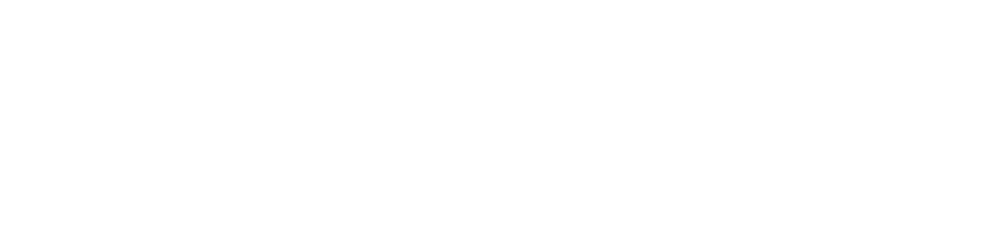 Visit Us:

TrueWordsBaptist.org
True Words Baptist Church – 1377 S. 20th St. Louisville, KY – TrueWordsBaptist.org